This is a hidden slide
Dear honorable teacher please follow the instructions that has given in the slide notes.(under the every slide). It would be helpful to take a successful class. Thanks a lot. I wish you good luck.
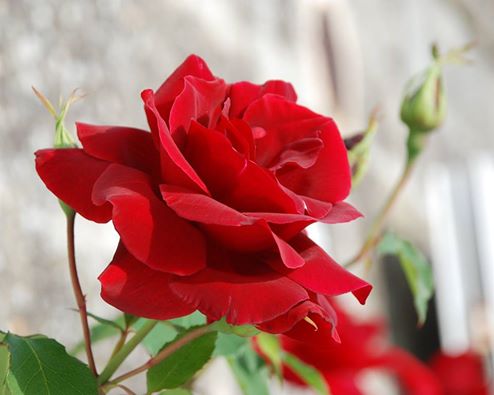 WELCOME
[Speaker Notes: Teacher can say it orally.]
IDENTITY
Amorandra nath saha
Head Teacher
Sudrana secondary school
Atrai,Naogaon
Cell No:01717853202.
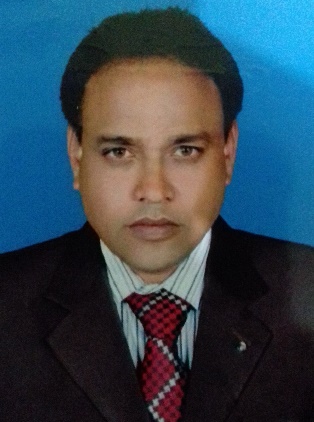 Lesson
            ENGLISH FOR TODAY
           CLASS : SIX
       UNI – 16
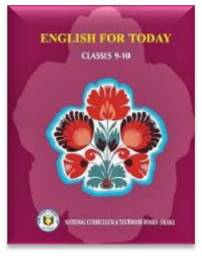 [Speaker Notes: Teacher can hide this slide]
Let`s enjoy a video clip
T: Do you know what about the video?
S: Sir, It a Aesop`s fable “ Unity is strength”.
[Speaker Notes: Showing the video teacher can ask the question to the whole class. SS will raise their hands. Teacher can ask 5/6 students to narrate the video.]
Look at the pictures and  talk your partner about the pictures.
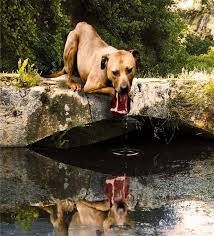 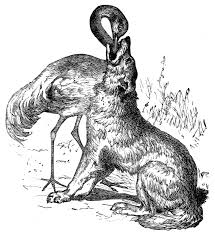 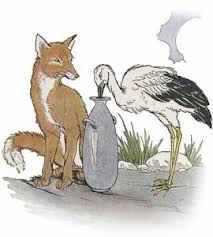 Do you know what about the pictures ?
S: Sir, These are fables by Aesop.
[Speaker Notes: Showing the picture teacher can ask the question to the whole class. SS will raise their hands. Teacher can ask 5/6 students to narrate the picture.]
Today`s topic
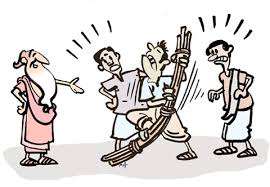 Aesop`s fable.
[Speaker Notes: Teacher also say it orally.]
Learning  outcomes
After completing this lesson, students will be  able to-

 read and understand texts
 infer meaning from context 
ask and answer questions
Write answers to questions.
Section - A
Go to the text – Read the introduction first and 
then the story below.
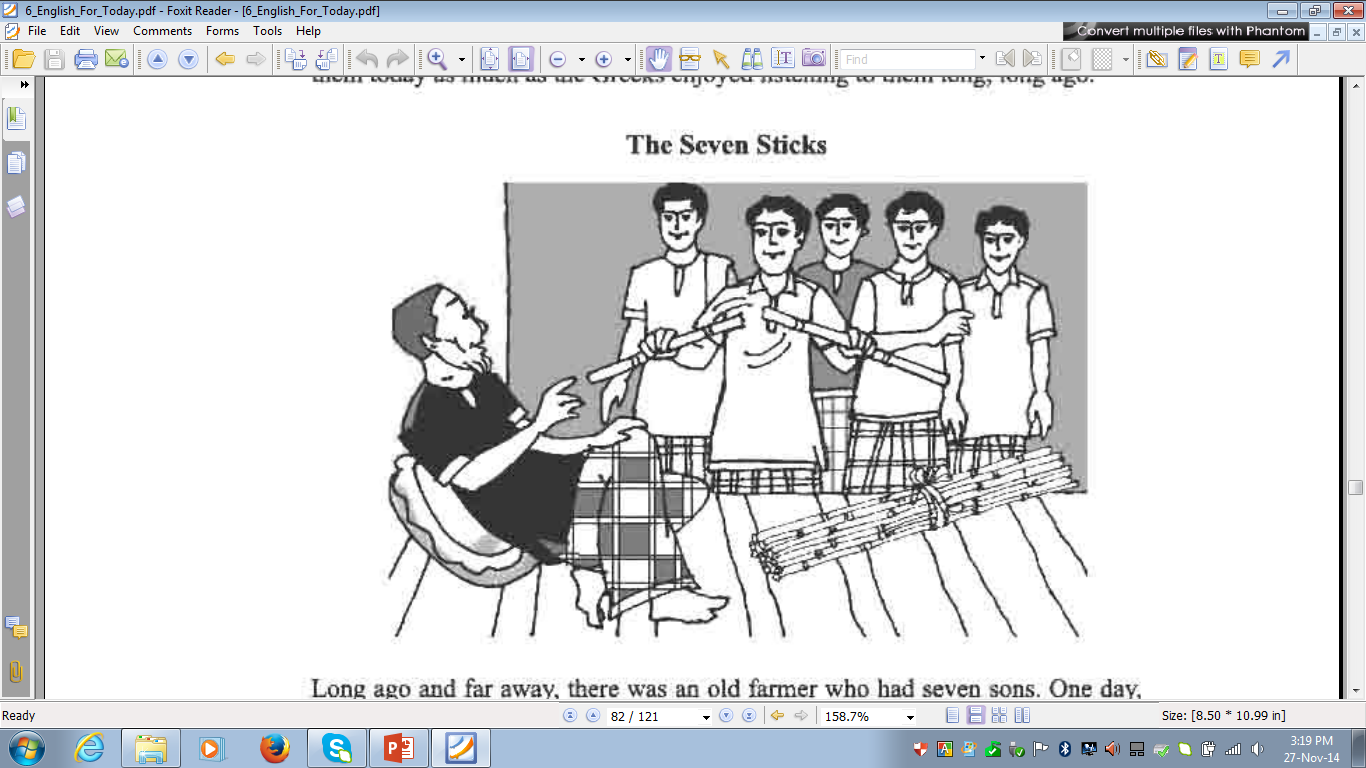 [Speaker Notes: Students will read silently by the instruction of T.]
Bundle
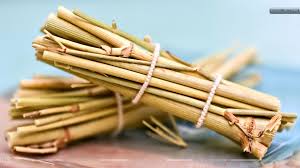 Key word
The wise farmar`s sons could not break the bundle.
Try to say the meaning and  make sentence of  following word :
Meaning
(Click here)
Bale
[Speaker Notes: First, the word can be shown. The SS can be asked to pronounce the word. If it is needed teacher can help. Then  the picture can be shown and asked to guess the meaning. For feedback click on meaning button.]
Break
Key word
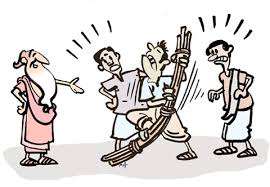 Try to say the word meaning and make sentence.
They could not break the bundle
Meaning
(Click here)
Interruption / halt
[Speaker Notes: First, the word can be shown. The SS can be asked to pronounce the word. If it is needed teacher can help. Then  the picture can be shown and asked to guess the meaning. For feedback click on meaning button.]
Unity
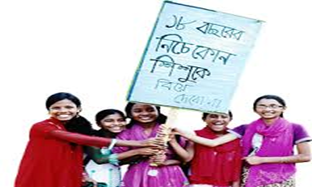 Key word
Try to say the word meaning and make sentence.
The moral of this story  -  ‘’Unity is strength”.
Meaning
(Click here)
Together
[Speaker Notes: First, the word can be shown. The SS can be asked to pronounce the word. If it is needed teacher can help. Then  the picture can be shown and asked to guess the meaning. For feedback click on meaning button.]
Affection
Key word
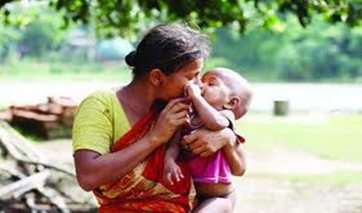 Every mother has real affection for her child.
Try to say the word meaning and then make sentence.
Love / Care / Liking / Friendliness
Meaning
(Click here)
[Speaker Notes: First, the word can be shown. The SS can be asked to pronounce the word. If it is needed teacher can help. Then  the picture can be shown and asked to guess the meaning. For feedback click on meaning button.]
Pair Works
Go to section A1, read attentively.
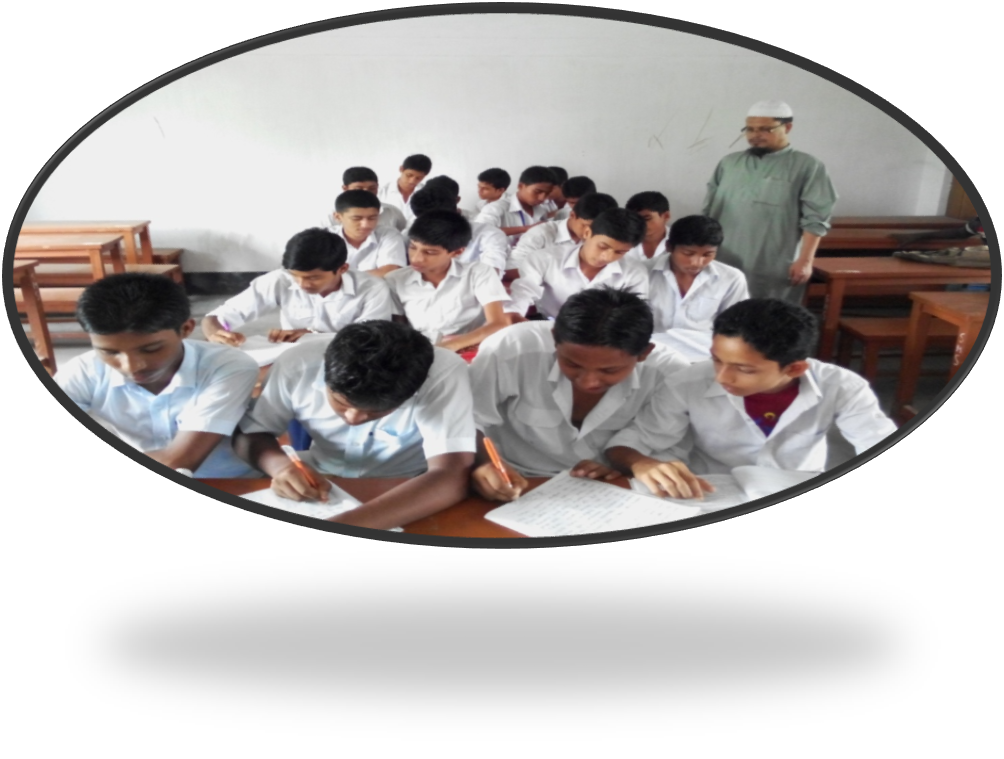 What do you think is the main idea or the moral of the story? Discuss in groups.
[Speaker Notes: Teacher can evaluate it by orally or written from the SS.]
Individual Work
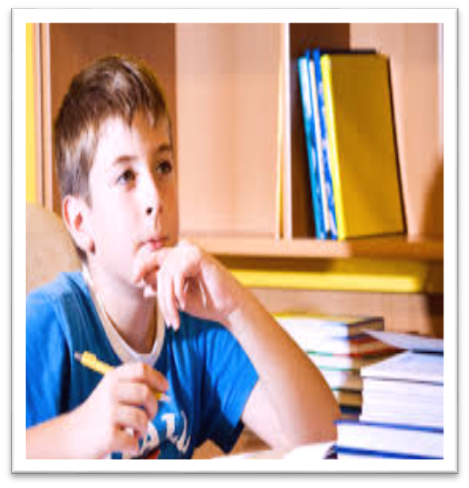 Read the text silently and write a few simple sentences to explain what you mean by ‘In unity is strength’.
[Speaker Notes: Teacher can evaluate it by orally or written from the SS.]
Language Focus
We use un, in, im, dis etc before a word to mean not or opposite of that word.
Such as :-
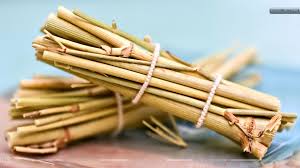 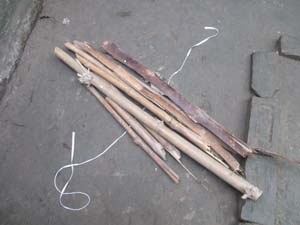 Tied
Untied
[Speaker Notes: First, the teacher can discuss some prefix, some main words and its opposite words. Then  the picture can be shown and asked to guess the meaning. Then the meaning can be shown with their opposite meaning.]
Language Focus
That words start with ‘m’ or ‘p’ there used – ‘im’         to make opposite. Such as :
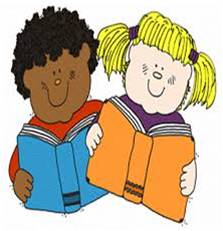 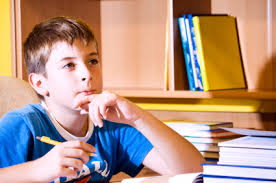 I read in class six.
They reads in class six.
Correct
Incorrect
[Speaker Notes: First, the teacher can discuss some prefix, some main words and its opposite words. Then  the picture can be shown and asked to guess the meaning. Then the meaning can be shown with their opposite meaning.]
Language Focus
That words start with ‘r’ there used – ‘ir’ to make opposite  meaning. Such as :
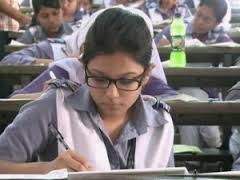 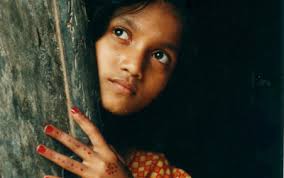 Ruma is a regular student.
Sima is a irregular student.
regular
irregular
[Speaker Notes: First, the teacher can discuss some prefix, some main words and its opposite words. Then  the picture can be shown and asked to guess the meaning. Then the meaning can be shown with their opposite meaning.]
Language Focus
Before adjective/verb we use ‘un’ to make opposite
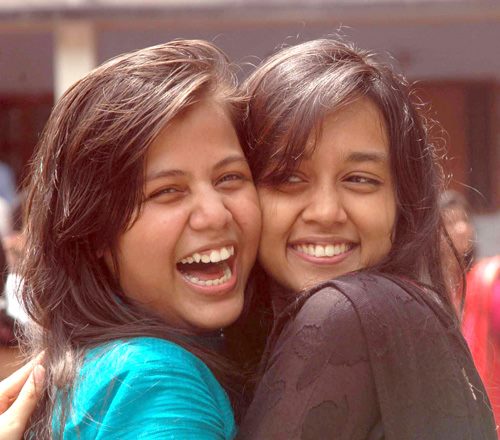 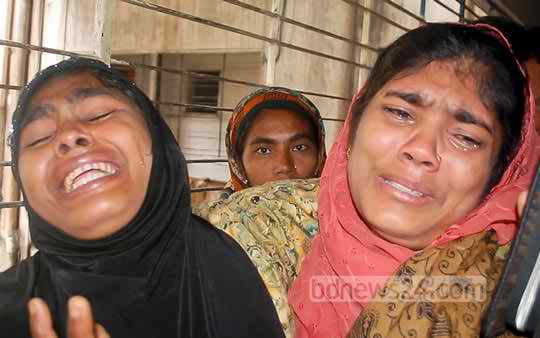 They are happy.
They are unhappy.
Unhappy
Happy
[Speaker Notes: First, the teacher can discuss some prefix, some main words and its opposite words. Then  the picture can be shown and asked to guess the meaning. Then the meaning can be shown with their opposite meaning.]
Language Focus
Before adjective/verb we use ‘dis’ to make opposite
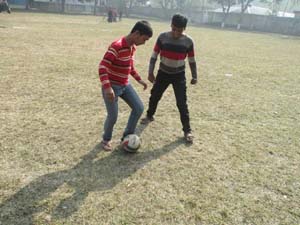 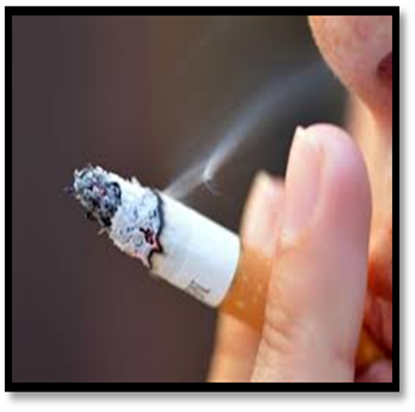 We like to play football.
We dislike smoking.
Dislike
Like
[Speaker Notes: First, the teacher can discuss some prefix, some main words and its opposite words. Then  the picture can be shown and asked to guess the meaning. Then the meaning can be shown with their opposite meaning.]
Individual / Group Works
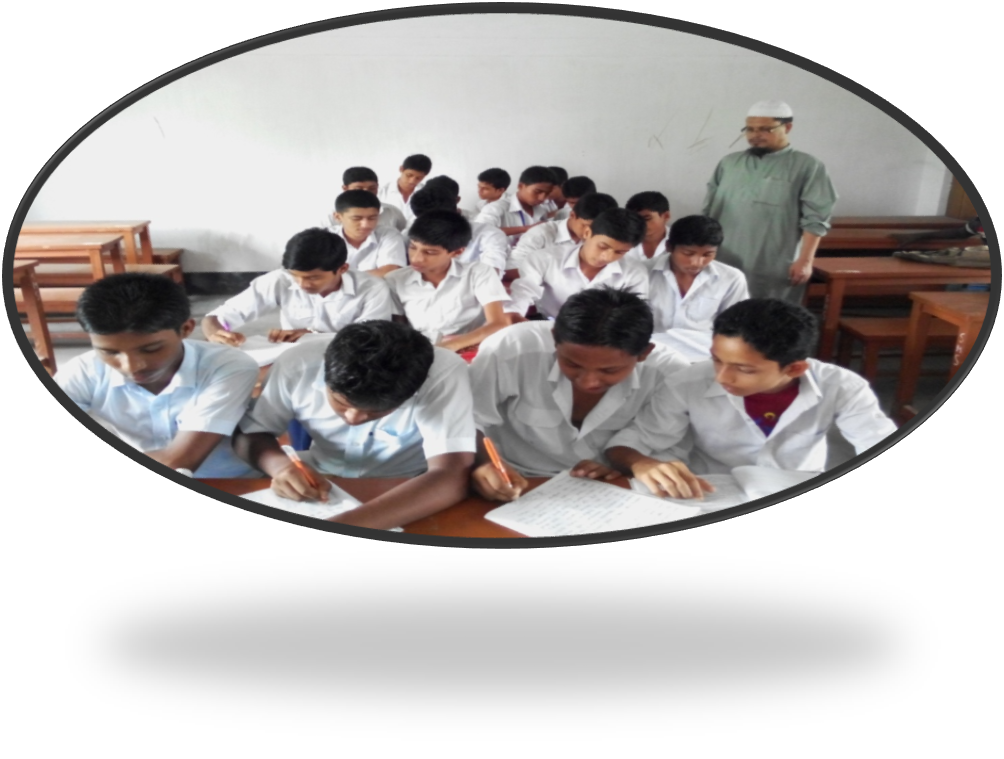 Now go to section – A3. Read the sentences  ‘a – d’  attentively. Then fill in each blank with a suitable new word.
[Speaker Notes: Teacher can evaluate it by orally or written from the SS.]
HOME WORK
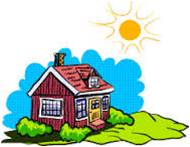 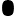 Write down the moral of this story.
[Speaker Notes: Teacher can give some instructions to do the home work.]
Acknowledgement
We would like to express our cordial gratitude to the  Ministry of Education, Directorate of Secondary & Higher Education, NCTB, a2i
and
the panel of honorable editors ( Md. Jahangir Hasan, Associate Professor (English) TTC, Rangpur, Ranjit Poddar, Associate Professor (English) TTC, Dhaka, and Urmila Ahmed, Associate Professor (English) TTC, Dhaka, to enrich the contents.
THE END
[Speaker Notes: Teacher can say thanks to you.]